ведение обновленных ФГОС(для учителя математики)2022
Федеральный государственный образовательный стандарт
ФГОС - совокупность обязательных требований к образованию определенного уровня и (или) к профессии, специальности и направлению подготовки, утвержденных федеральным органом исполнительной власти, осуществляющим функции по выработке
государственной политики и нормативно-правовому
регулированию в сфере образования.

Основная задача ФГОС- создание единого образовательного
пространства по всей России, которое обеспечит комфортные условия обучения для детей при переезде в другой город или при переходе на семейное обучение.
Этапы введения  обновленных ФГОС
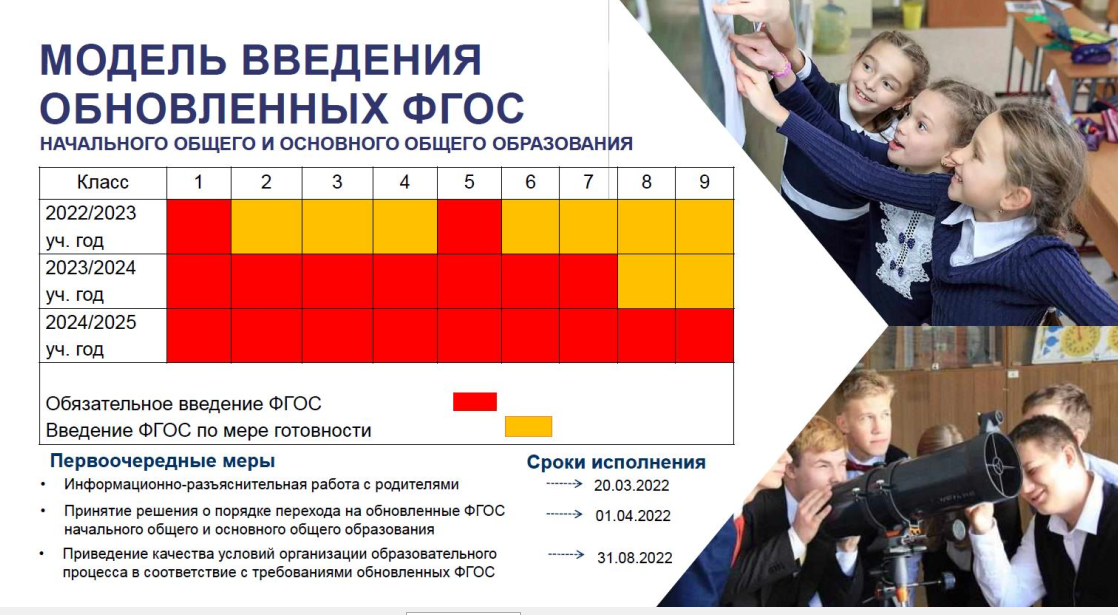 Учебная нагрузка по классам
Примерный учебный план ООО
Основные нововведения:
1. После 1 сентября 2022 года школам запрещено принимать детей на обучение в 1-й и 5-й класс по старому ФГОС.							 
2. Изменен объем аудиторной нагрузки в НОО и ООО. 
3. Подробно указан перечень предметных и межпредметных навыков, которыми     должен обладать ученик в рамках каждой дисциплины (уметь доказать,    интерпретировать, оперировать понятиями, решать задачи).
4. Новые стандарты требуют, чтобы содержание ООП ООО было вариативным. Школы должны ориентироваться на потребности учеников и предлагать им различные варианты программ в рамках одного уровня образования. 
5. Учителя смогут обучать учеников в соответствии с их способностями и запросами  с учетом  требования к предметным   результатам.
6. Расписан формат работы в рамках каждого предмета для развития этих навыков (проведение лабораторных работ, внеурочной деятельности).


·
Основные нововведения:
7. Зафиксированы контрольные точки с конкретными результатами учеников    (сочинение на 300 слов, словарный запас из 70 новых слов ежегодно и т.п.).
8. Строго обозначено, какие темы должны освоить дети в определённый год  обучения. Содержание тем по новому ФГОС не рекомендовано менять местами    (ранее это допускалось).
9. На уровне ООО установили требования к предметным результатам при углубленном изучении «Математика», включая курсы «Алгебра», «Геометрия», «Вероятность и статистика»; «Информатика».
10. Школьники начнут изучать финансовую грамотность в рамках учебных предметов с младших классов .

Предметные результаты в новых ФГОС не согласовываются с требованиями концепций преподавания физики, астрономии. Поэтому учителям придется в своих рабочих программах одновременно учитывать и требования ФГОС и требования концепции
Требования к результатам
Главной задачей ФГОС третьего поколения, или обновленных ФГОС, заявлена конкретизация требований к обучающимся:
 личностным, метапредметным, предметным.
	«Обновленные» ФГОС определяют чёткие требования к предметным результатам по каждой учебной дисциплине
Требования к результатам
Требования к результатам
Личностные результаты должны отражать: 
готовность обучающихся руководствоваться системой позитивных ценностных ориентаций и расширение опыта деятельности на ее основе и в процессе реализации основных направлений воспитательной деятельности, в том числе в части: 
гражданско-патриотического,
 духовно-нравственного, 
эстетического,
физического, 
трудового, 
экологического,
 ценности научного познания
Требования к результатам
Личностным, включающим:
осознание российской гражданской идентичности; 
готовность обучающихся к саморазвитию; мотивацию к познанию и обучению; самостоятельности и личностному самоопределению;
ценностные установки и социально значимые качества личности; 
наличие мотивации к целенаправленной социально значимой деятельности
Требования к результатам
Метапредметным, включающим:
универсальные познавательные учебные действия (базовые логические и исследовательские действия, работу с информацией),
универсальные коммуникативные действия (общение, совместная деятельность, презентация),
универсальные регулятивные действия (самоорганизация, самоконтроль, эмоциональный интеллект, принятие себя и других)
Познавательные УУД
Коммуникативные УУД
Регулятивные УУД
Выпускники школы
Цели и особенности изучения учебного предмета “МАТЕМАТИКА”
Приоритетными целями обучения математике в 5-9 классах являются:
● формирование центральных математических понятий (число, величина, геометрическая
фигура, переменная, вероятность, функция), обеспечивающих преемственность и
перспективность математического образования обучающихся;
● подведение обучающихся на доступном для них уровне к осознанию взаимосвязи
математики и окружающего мира, понимание математики как части общей культуры человечества;
● развитие интеллектуальных и творческих способностей обучающихся, познавательной
активности, исследовательских умений, критичности мышления, интереса к изучению математики;
● формирование функциональной математической грамотности: умения распознавать
проявления математических понятий, объектов и закономерностей в реальных жизненных
ситуациях и при изучении других учебных предметов, проявления зависимостей и
закономерностей, формулировать их на языке математики и создавать математические
модели, применять освоенный математический аппарат для решения практикоориентированных задач, интерпретировать и оценивать полученные результаты.
Выводы
Обновлённые ФГОС описывают систему требований к условиям реализации общеобразовательных программ, соблюдение которых обеспечивает равенство
возможностей получения качественного образования для всех детей независимо от места жительства и дохода семьи.
 Благодаря обновлённым стандартам школьники получат больше возможностей для того, чтобы заниматься наукой, проводить исследования, используя передовое оборудование.